2023年度-応用演習3
知的高性能研究室
1
今日の内容
Python練習
練習問題を通してPythonに慣れる
グループで協力して進めていく


パーセプトロン実装
ニューラルネットワークの基礎
2
スケジュール
MONKEY!!
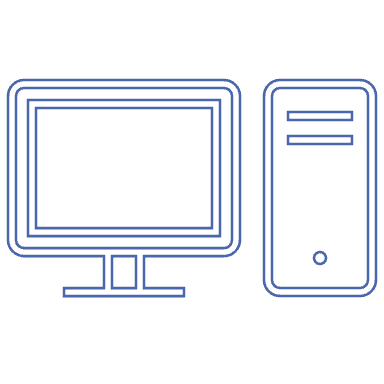 Python基礎
パーセプトロン
畳み込みニューラルネットワーク
研究体験 (全2回)
産業 : 表情分類
古代文献​ : 解読
ハードウェア 
AIの軽量化 
IoT
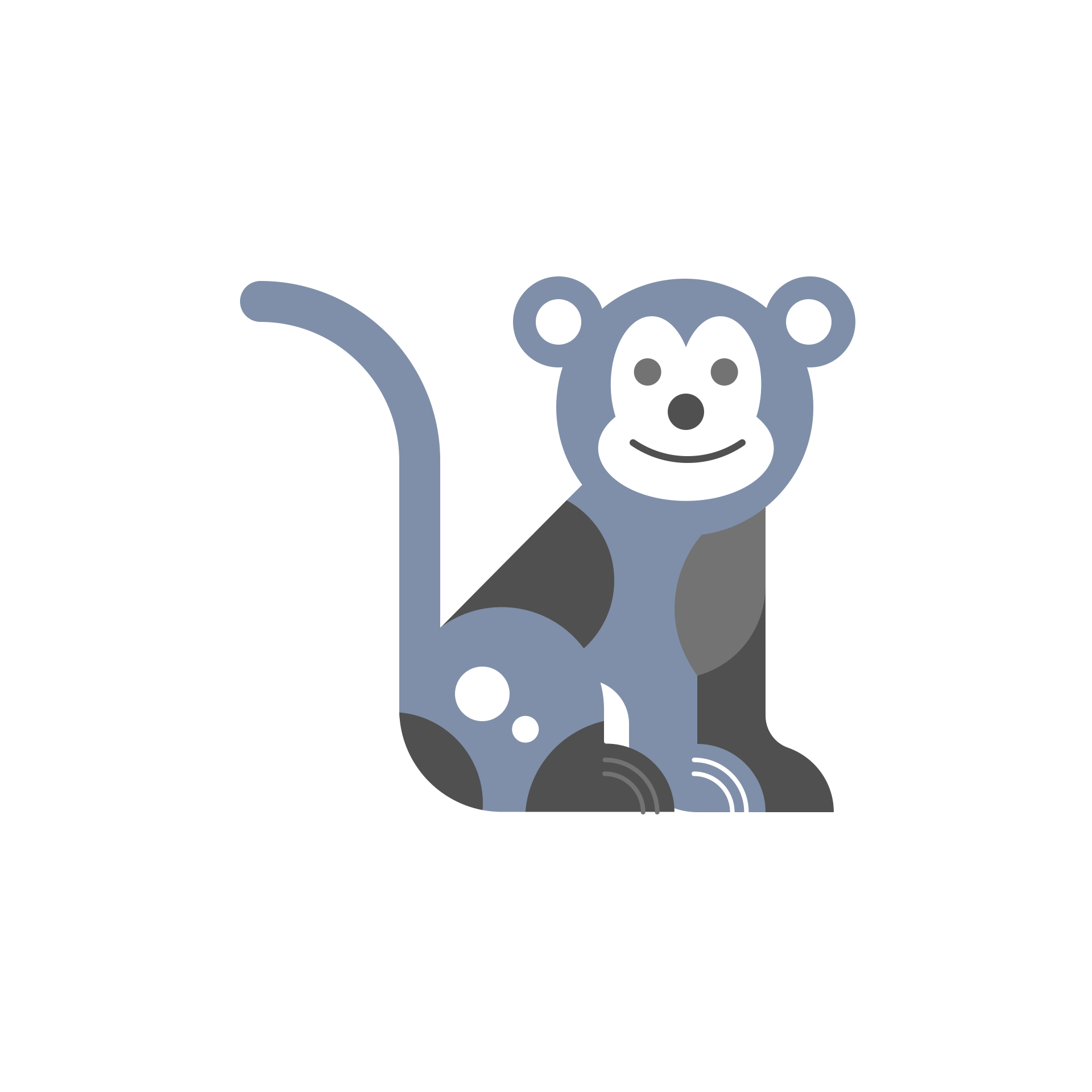 3
応用演習の目標
自分の研究テーマが決定する
最終日に興味のあるテーマについて調査して発表
研究背景
研究の優位性
簡単な方針等
pptで発表資料作成
5分程度
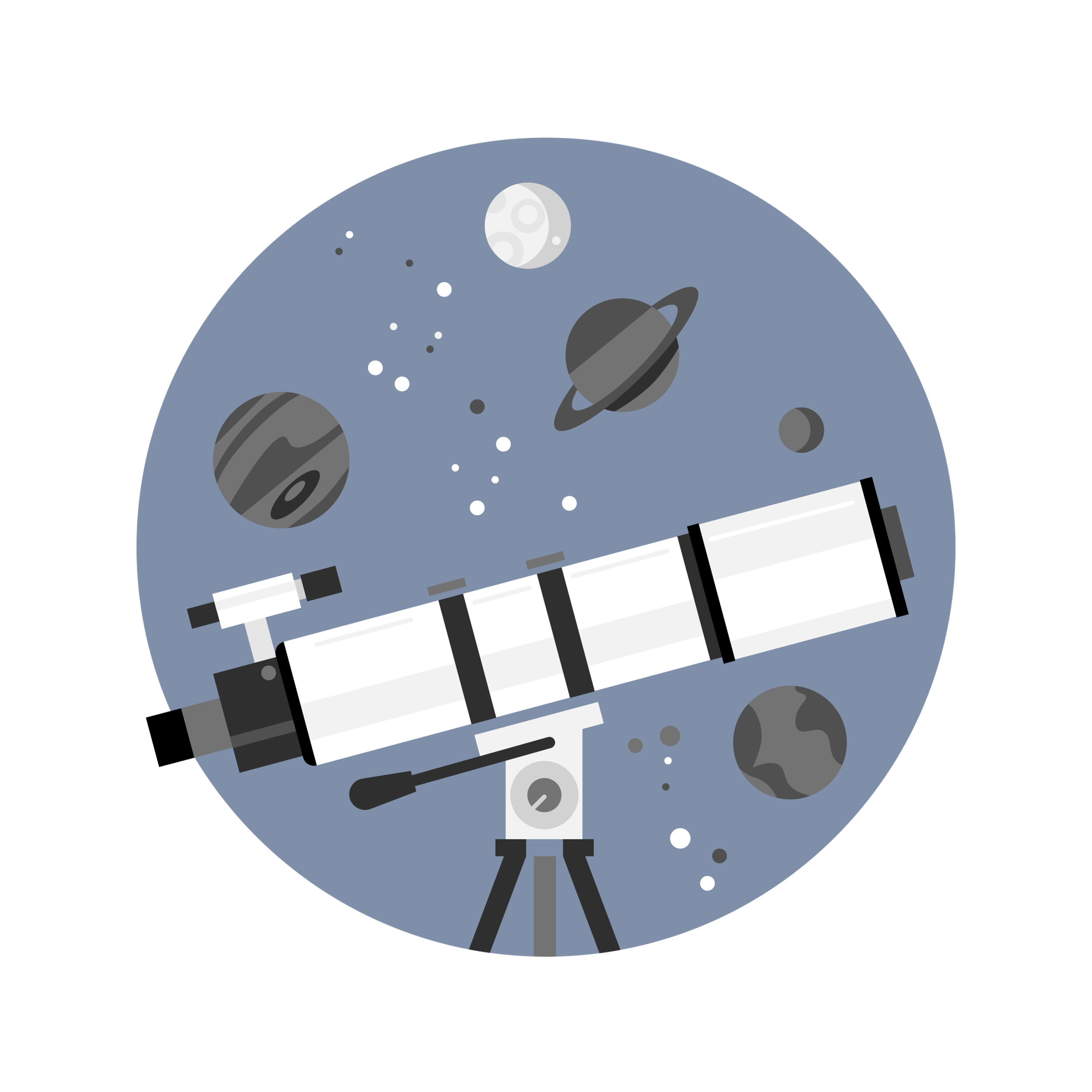 4
ダークモード設定
ツール->設定->サイト->モード/dark -> 保存
5
演習内容
Google Colabによる演習
基礎実習1
Python https://colab.research.google.com/drive/1xXIwb8mUwa3uT0cQ4bZH5n6NDu5iO17B?usp=sharing
画像認識　　　　　　　　　　　　　　　　　　　　　　　　　　　　　　https://github.com/ri0097fx/2023　
物体検出　　　　　　　　　　　　　　　　　　　　　　　　　　　　　　　　　　　　　　　　　　　　　　　　　　　　　https://github.com/ri0097fx/2023　
画像生成1  https://colab.research.google.com/drive/1dhKHkm3qHYfWKjmUERNgmRvJxKwXS4lM?usp=sharing 
基礎実習2
パーセプトロン                                   https://colab.research.google.com/drive/188BM4B5aAk1t2le7w-uPpQy_ORlTwES-?usp=sharing 
画像生成2                              https://colab.research.google.com/drive/1sBGFQpqCeAVJ54Pt7B_o88QwT9c-a5m3?usp=sharing
6
手順
下記のリンクにアクセス
https://github.com/ri0097fx/2023　

それぞれのURLがまとめてあります.
7
Google Colab諸注意
皆さんには、閲覧者モードで配布しています.
メモ等のコメントや、演習の内容を残したいときは、ドライブにコピーを保存を選択してください。
ihpcedu@gmail.comは応用演習用の
Gmailです.
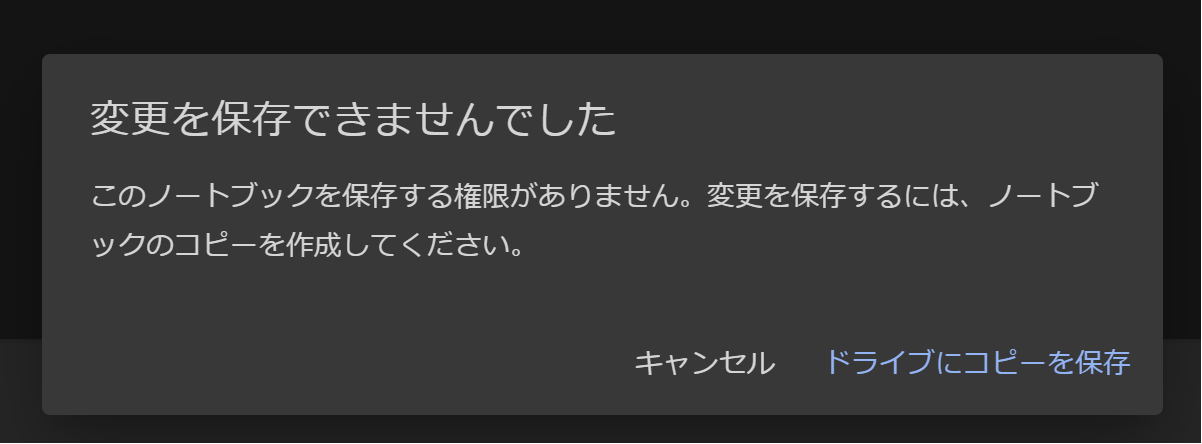 8
アンケート/次回予定
AI構築
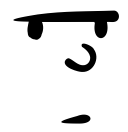 tiny-ML, 
Edge AI
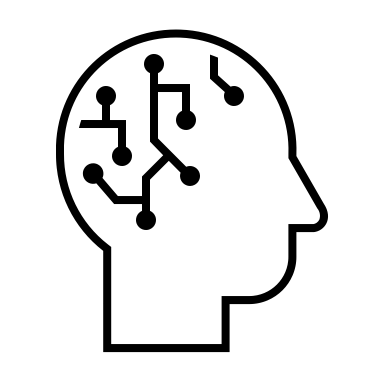 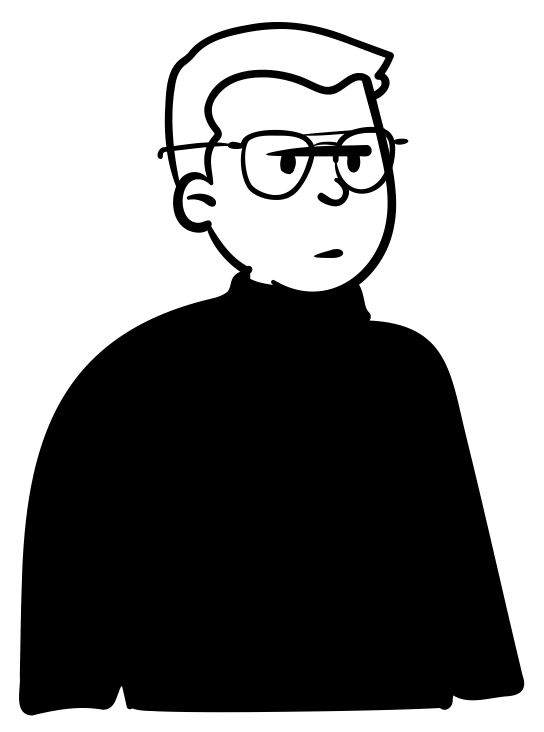 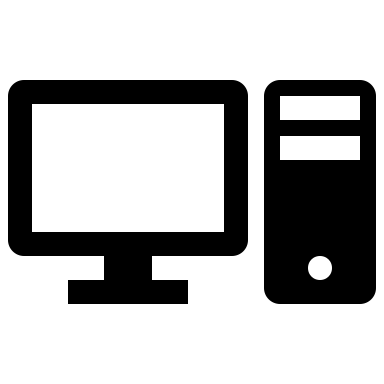 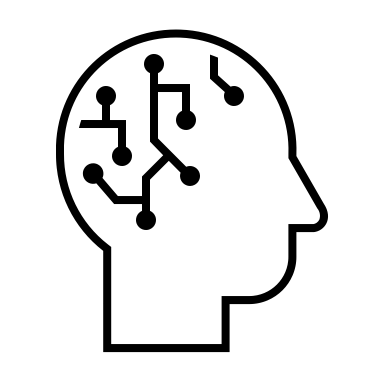 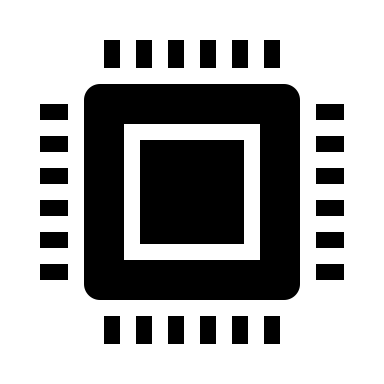 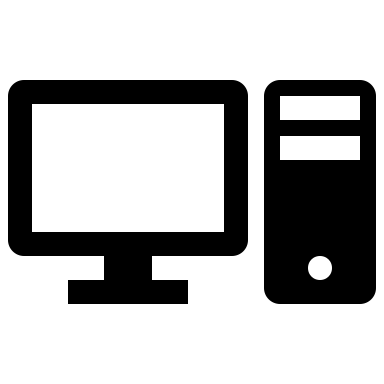 AI軽量化
NPU設計
IoT,
エッジデバイス
ハイエンドPC
AI構築->軽量化->IoT実装の一連の流れを体験してもらうつもりです(全2回)。(担当:石橋、吉津)
9